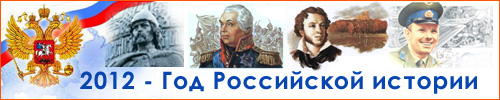 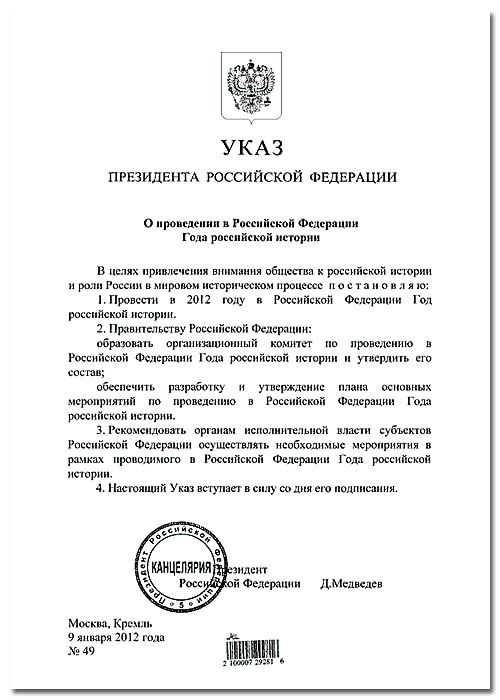 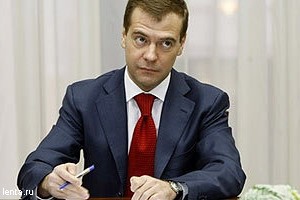 Президент РФ Д. А. Медведев.
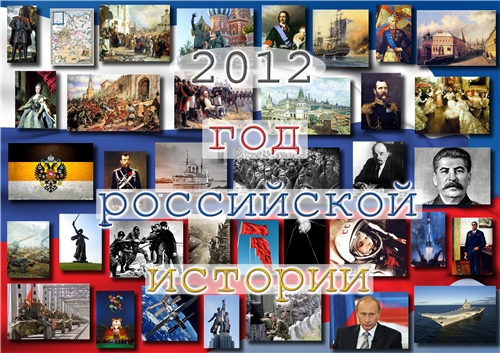 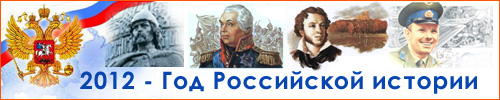 770 лет Победы над крестоносцами на Чудском озере князем Александром Невским 5 апреля 1242 г.
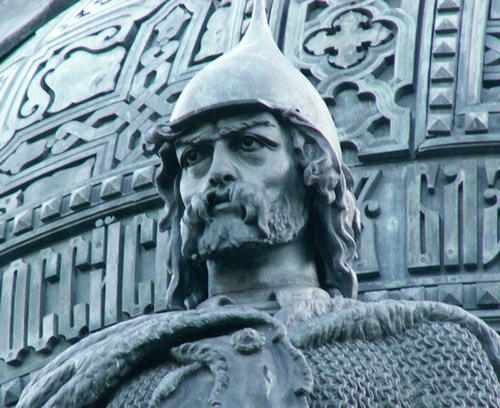 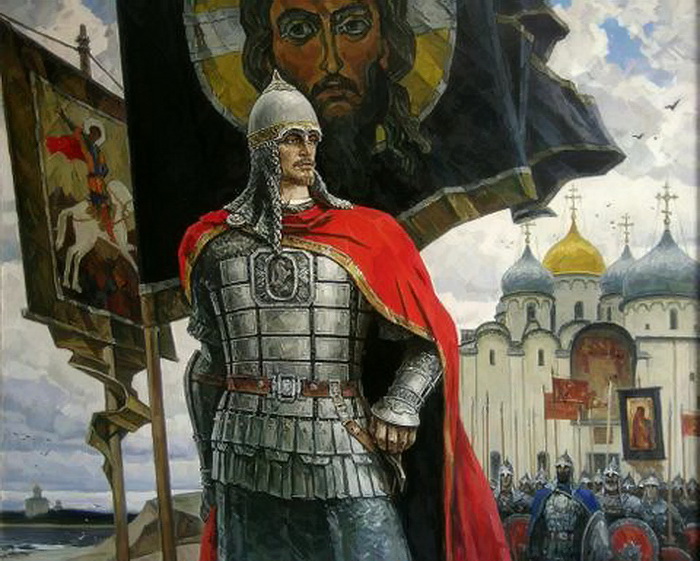 4
400 лет изгнания польских интервентов из Москвы под руководством Минина и Пожарского 7 ноября 1612 г.
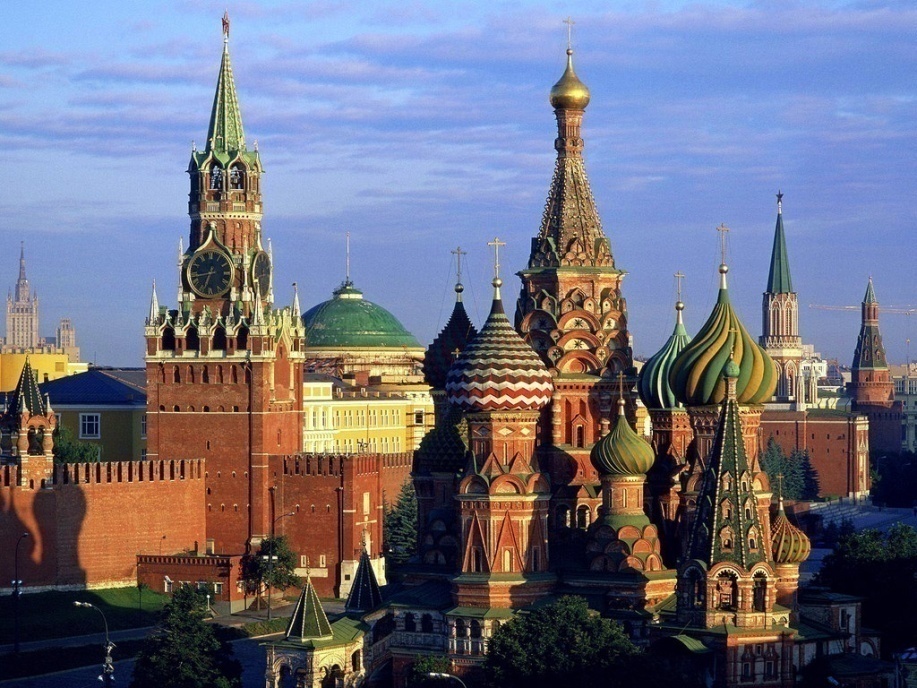 Гражданину  Козьме  Минину 
  и  князю Дмитрию Пожарскому 
 с благодарностью от потомков.
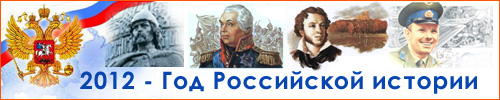 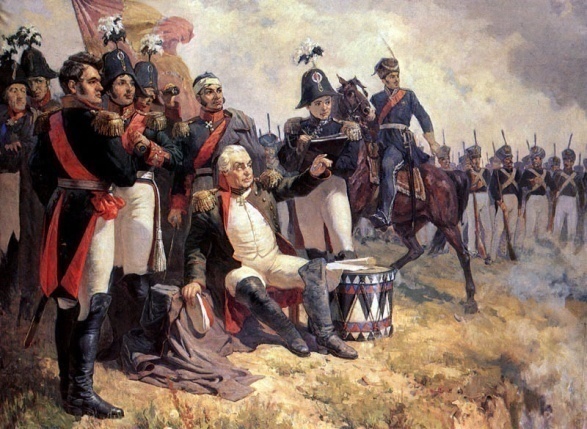 200 лет победы в 
Отечественной войне 1812 г.
8 сентября  - 
ДЕНЬ ВОИНСКОЙ СЛАВЫ.
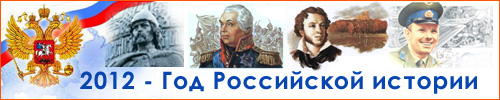 Август 2012 г.    
70 – летие со дня начала самой кровопролитной битвы человечества.
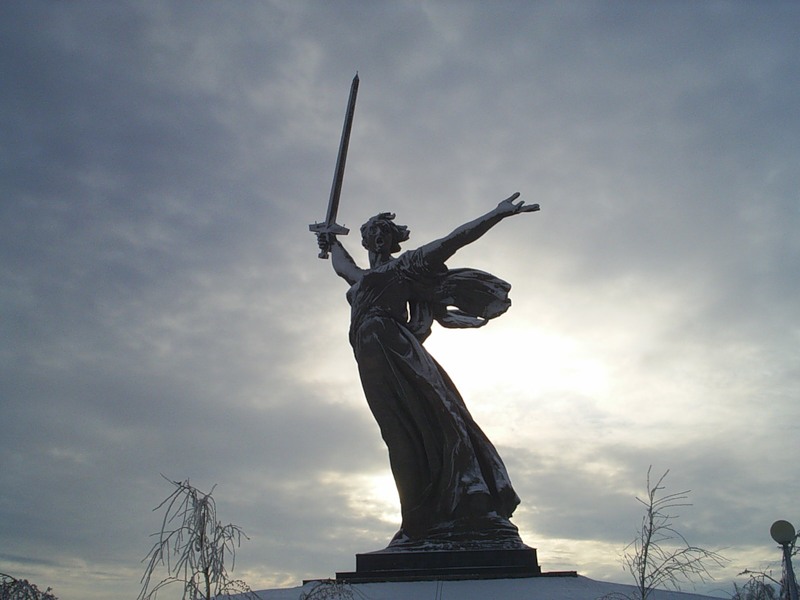 Сталинградская битва.
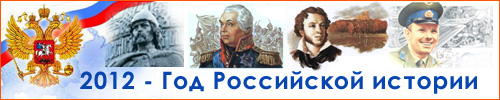 «Дайте мне 20 лет, и вы не узнаете Россию».
 Столыпину удалось сформировать в России основы социальной политики, произвести глубокое переустройство государственных механизмов и государственного аппарата, 
обеспечить впечатляющий рост промышленности. 
Все то, что было сделано Столыпиным, привело Россию к тому, 
что в 1913 году наша страна вошла в тройку ведущих  промышленных держав мира.
Петр Аркадьевич Столыпин – достойный пример служения стране и людям.
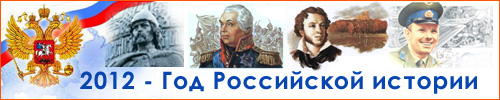 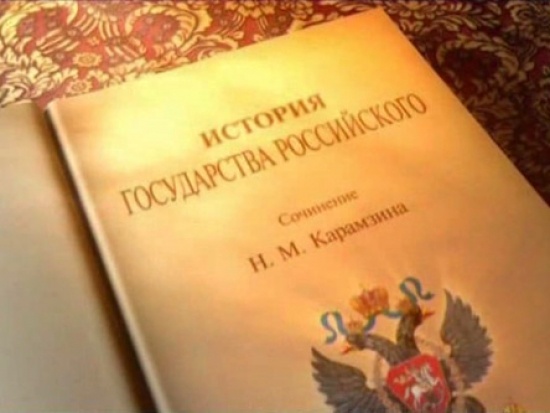 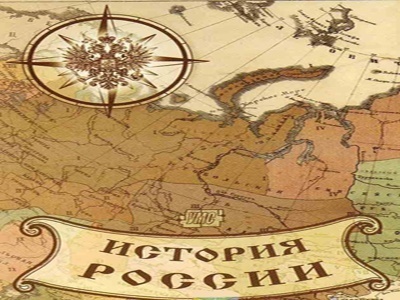 1150 – летие Российской   государственности.
Согласно летописному своду 862 год – год рождения Российского государства.
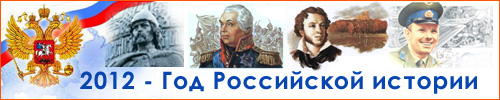 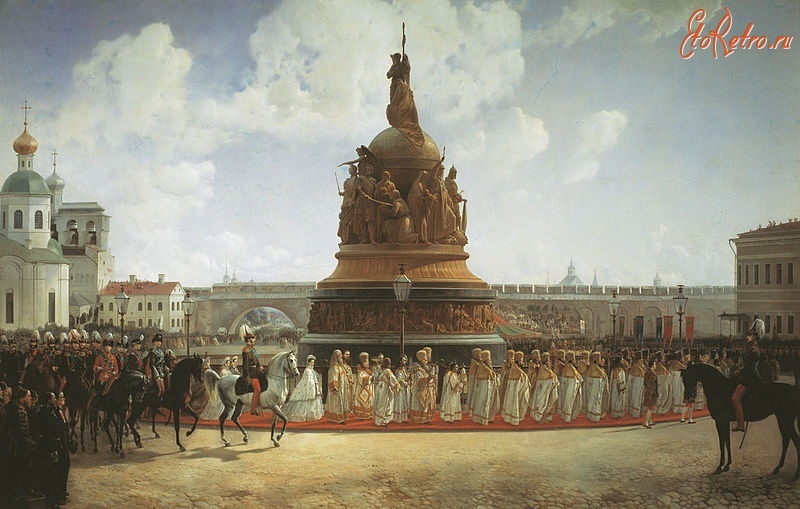 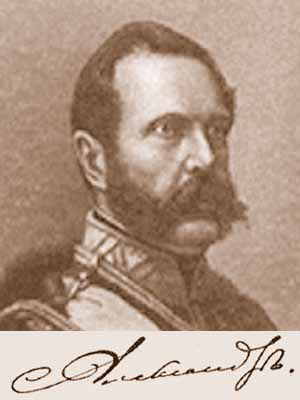 7 сентября 1862 г. в Новгороде в Кремле на Софийской площади император Александр II  открыл памятник «1000- летие Руси»
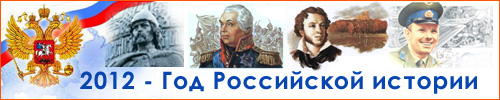 Памятник      Тысячелетия Руси.
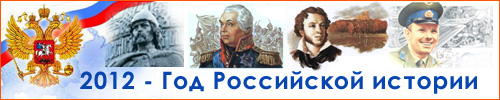 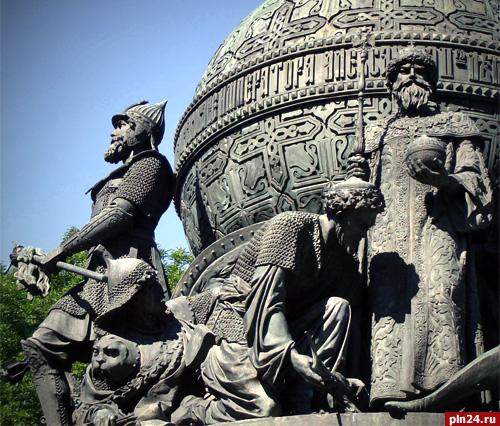 «Свершившемуся тысячелетию Российского Государства в благополучное царствование Императора  Александра II, лета 1862»
Верхний ярус памятника « ПРАВОСЛАВИЕ»
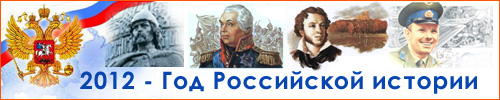 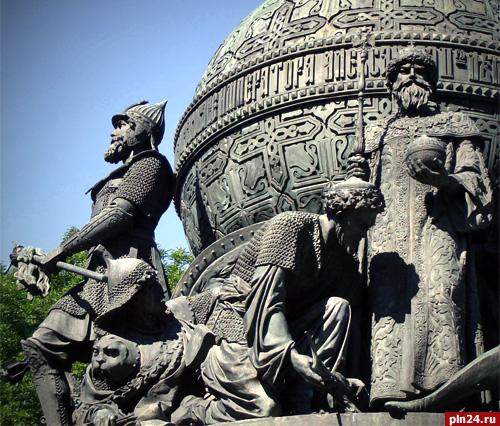 Второй  ярус   «Шесть эпох государства Российского»
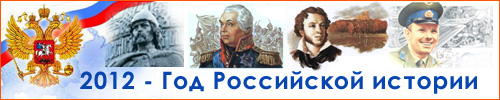 Третий  ярус представлен 
109 выдающимися персонами 
русской истории
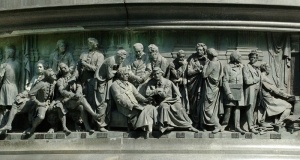 Просветители
 Государственные люди
Военные люди и герои
Писатели и художники
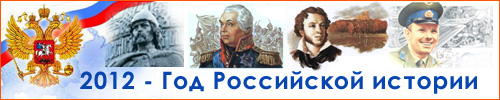 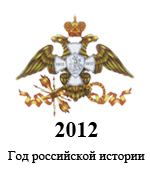 - 70 лет со дня начала Сталинградской битвы (17 июля 1942 г.);
- 70 лет назад совершил свой подвиг легендарный летчик Алексей Петрович Маресьев (1942 г.);
- 95 лет назад образована РСФСР, теперь Российская Федерация (1917 г.);
- 140 лет назад русский электротехник А.Н. Лодыгин подал заявку на изобретение им электрической лампы накаливания (1872 г.);
- 210 лет со дня рождения Павла Степановича Нахимова (1802-1850 г. г.), выдающегося русского флотоводца, адмирала;
- 220 лет со дня высадки на Тамани первых черноморских казаков под командованием Саввы Белого (1792 г.);
- 300 лет назад Петр I издал указ о переносе столицы из Москвы в Петербург (1712 г.);
- 310 лет со дня основания Балтийского военно-морского флота (1702 г.);
- 320 лет назад состоялся спуск на воду первого военного корабля России (1692 г.);
- 340 лет со дня рождения Петра I Великого (1672-1725 г. г.) русского императора, государственного деятеля.
Попробуйте дополнить данный список.